«Здравствуй, 
Зимушка – зима!»
Цель:
Формирование элементарных представлений о зиме, зимних явлениях в живой и неживой природе, зимних развлечениях.
Задачи:
Способствовать формированию элементарных представлений о явлениях природы зимой: идет снег, кружатся снежинки, становится холодно, мороз, сугробы.

Закреплять представления о зимней одежде.

 Расширить знания детей о зиме, как  о времени года, зимних забавах, развлечениях.

Активизировать словарный запас детей по теме "Зима", "Зимние забавы";

Воспитывать бережное отношение к природе, умение замечать красоту зимней природы.
Зимой дни становятся короче, а ночи – длиннее.
На деревьях нет листвы, а лежит снег.              Стоят сильные морозы.
Снег – это много красивых снежинок. Они падают   с высоты на землю, крыши домов, деревья.
Снежинки – это замерзшие капельки воды.
Сугробы –   наметенная ветром большая куча снега.
Зимняя одежда.Шуба, комбинезон, теплые штаны, теплая шапка, шарф, валенки, варежки, теплый свитер.
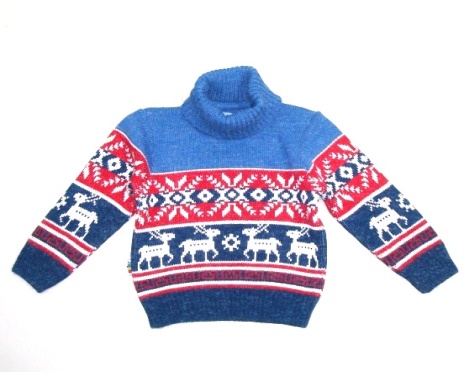 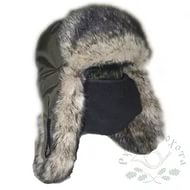 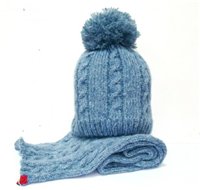 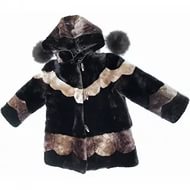 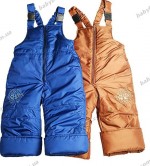 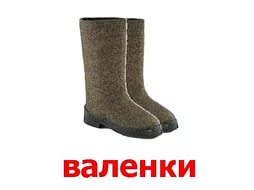 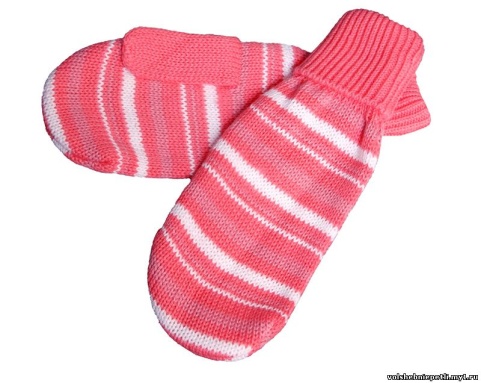 Зимние забавы
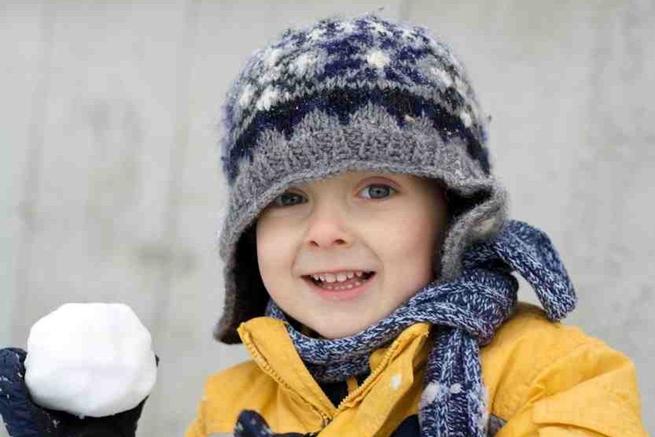 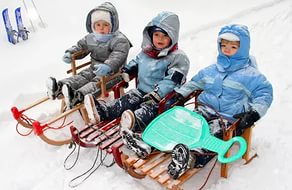 Зимой люди подкармливают птиц, для этого они развешивают на деревьях кормушки.
Скоро, скоро Новый год! Он подарки принесет!